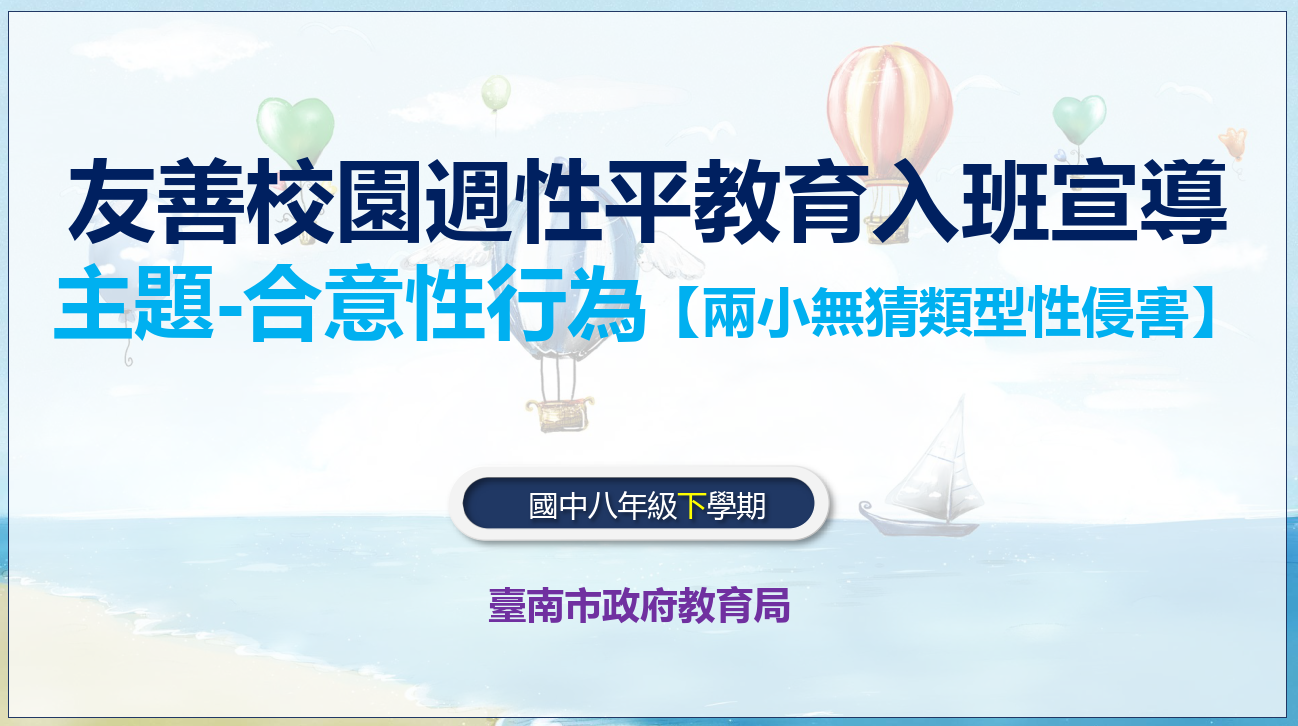 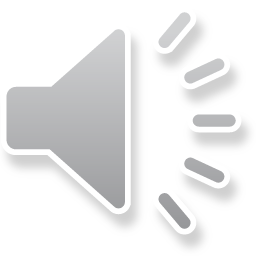 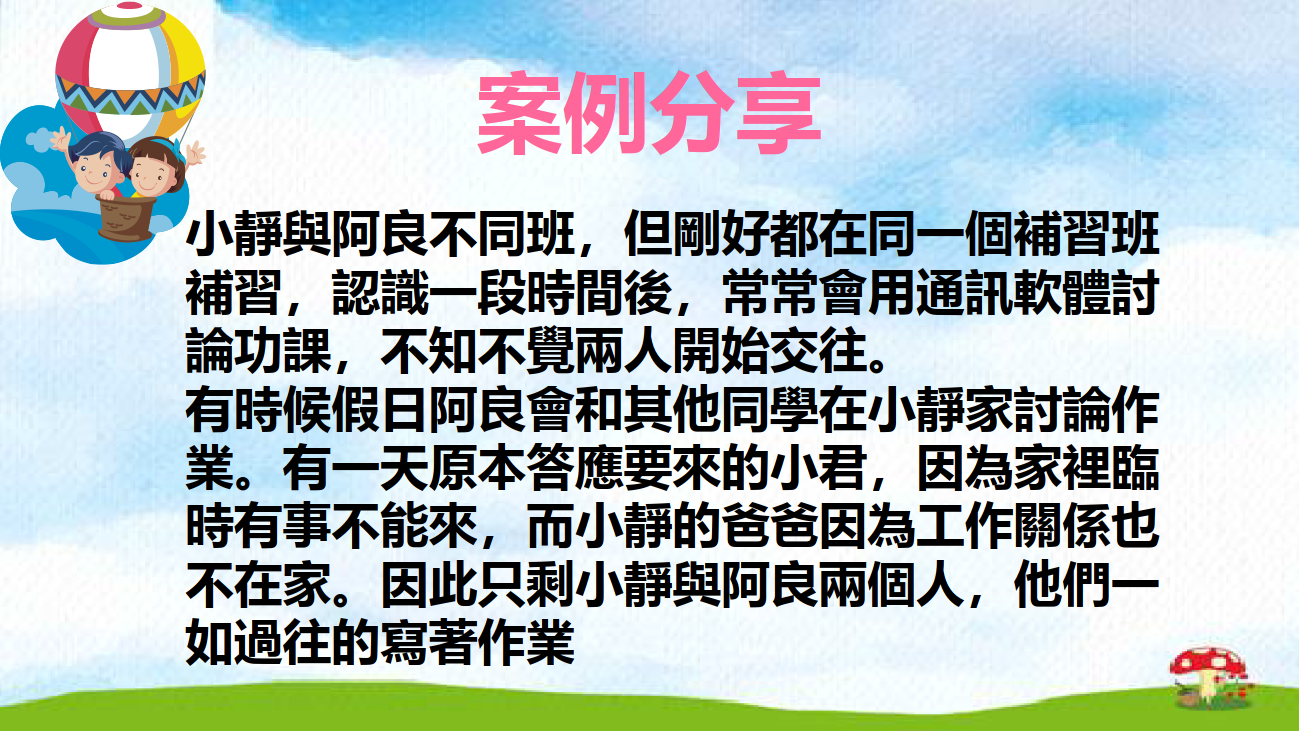 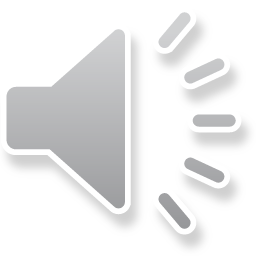 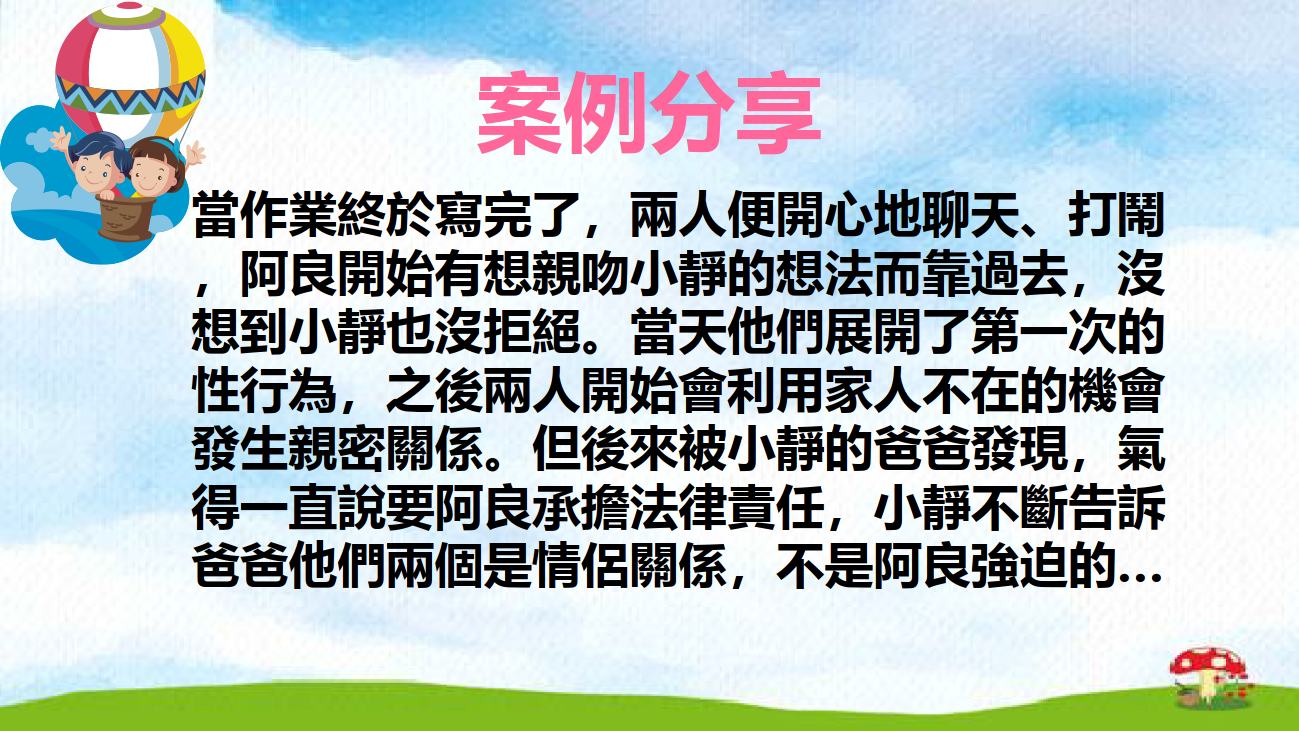 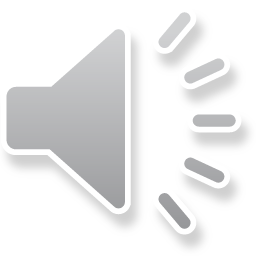 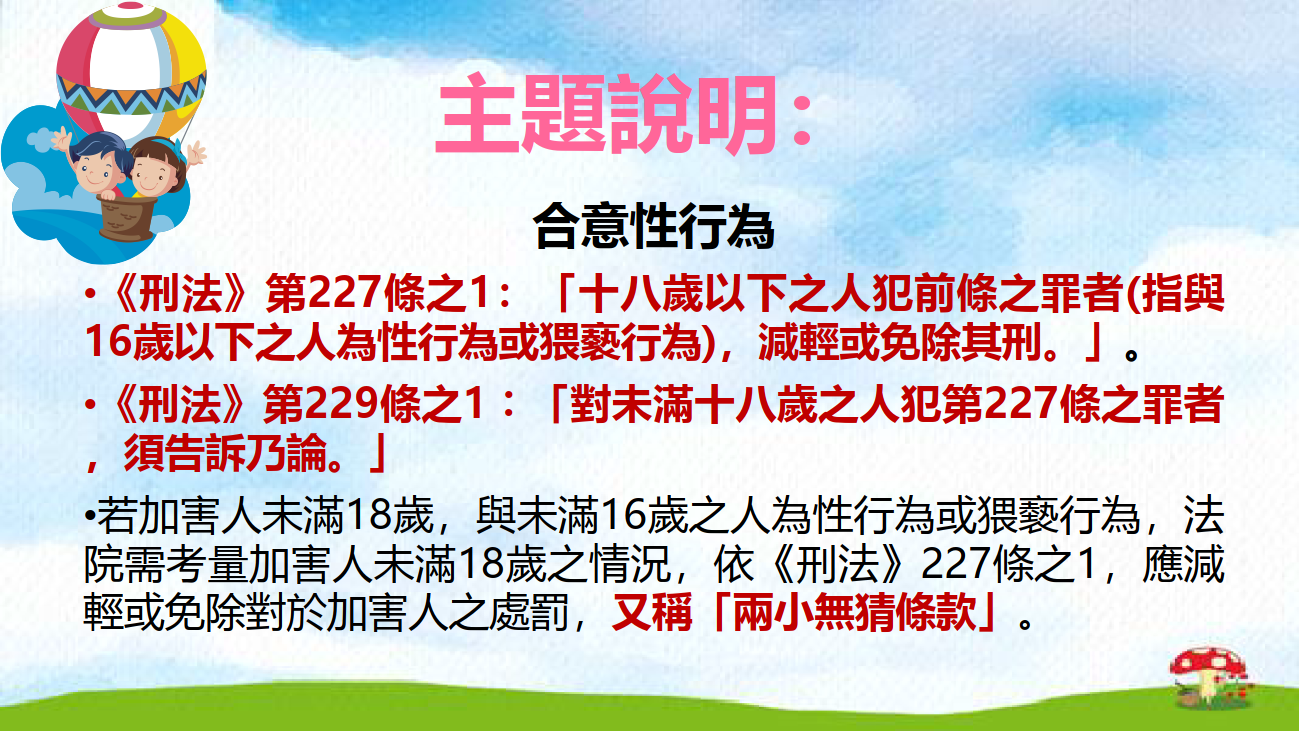 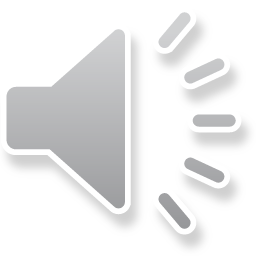 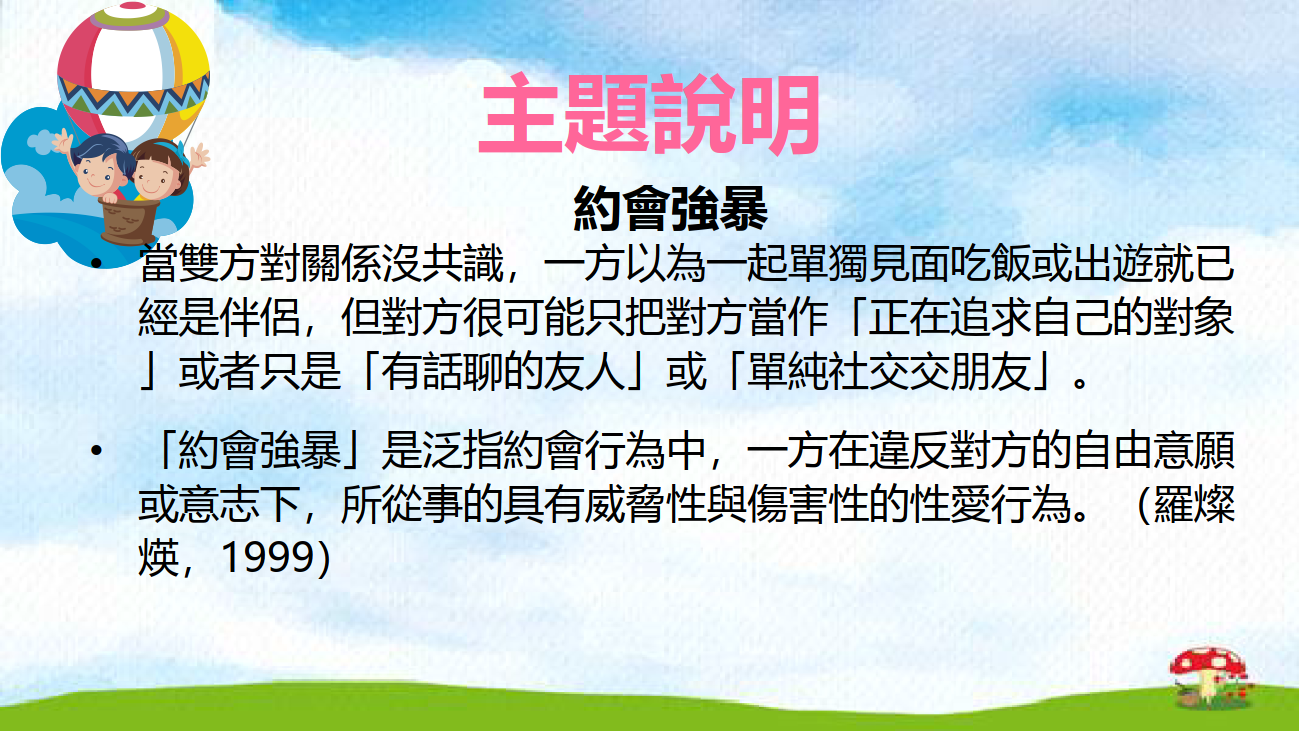 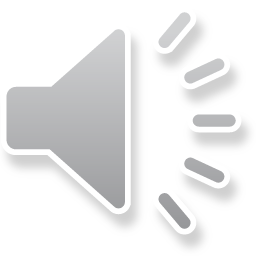 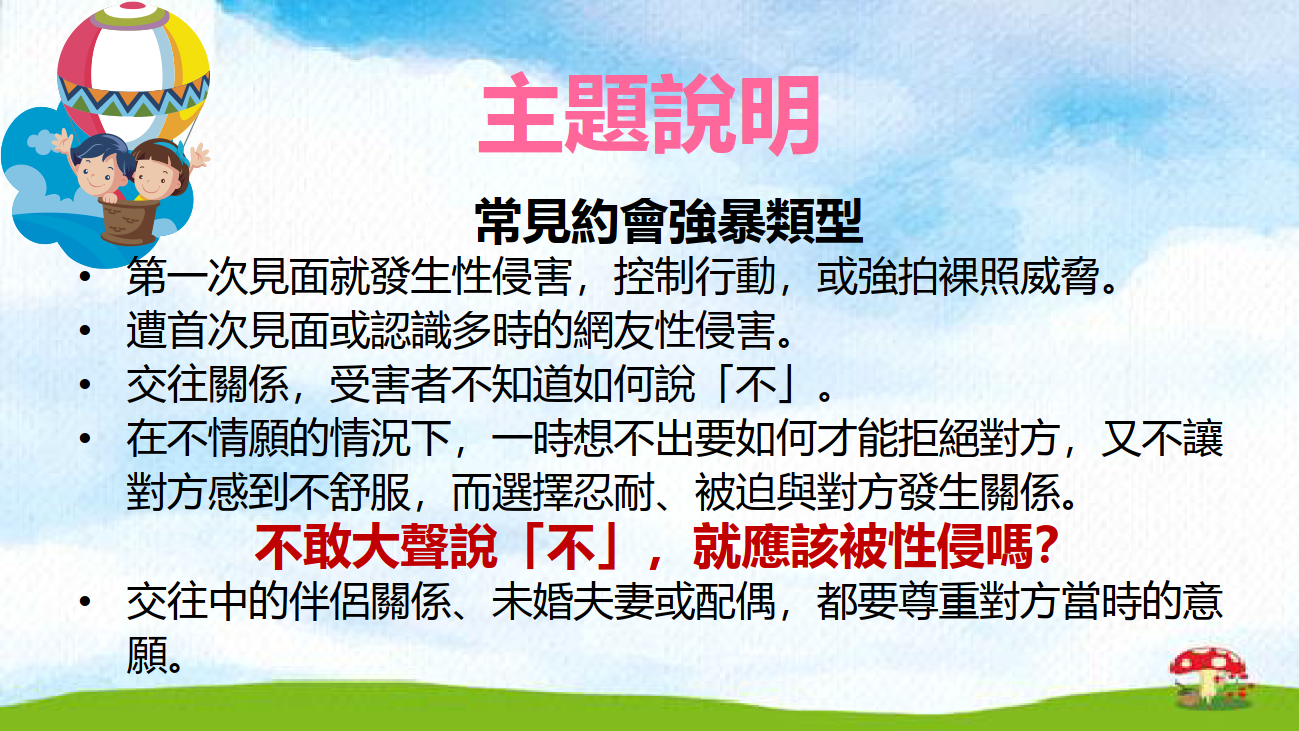 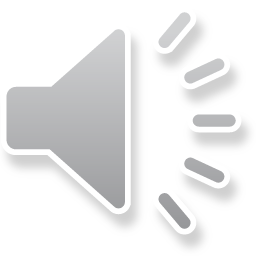 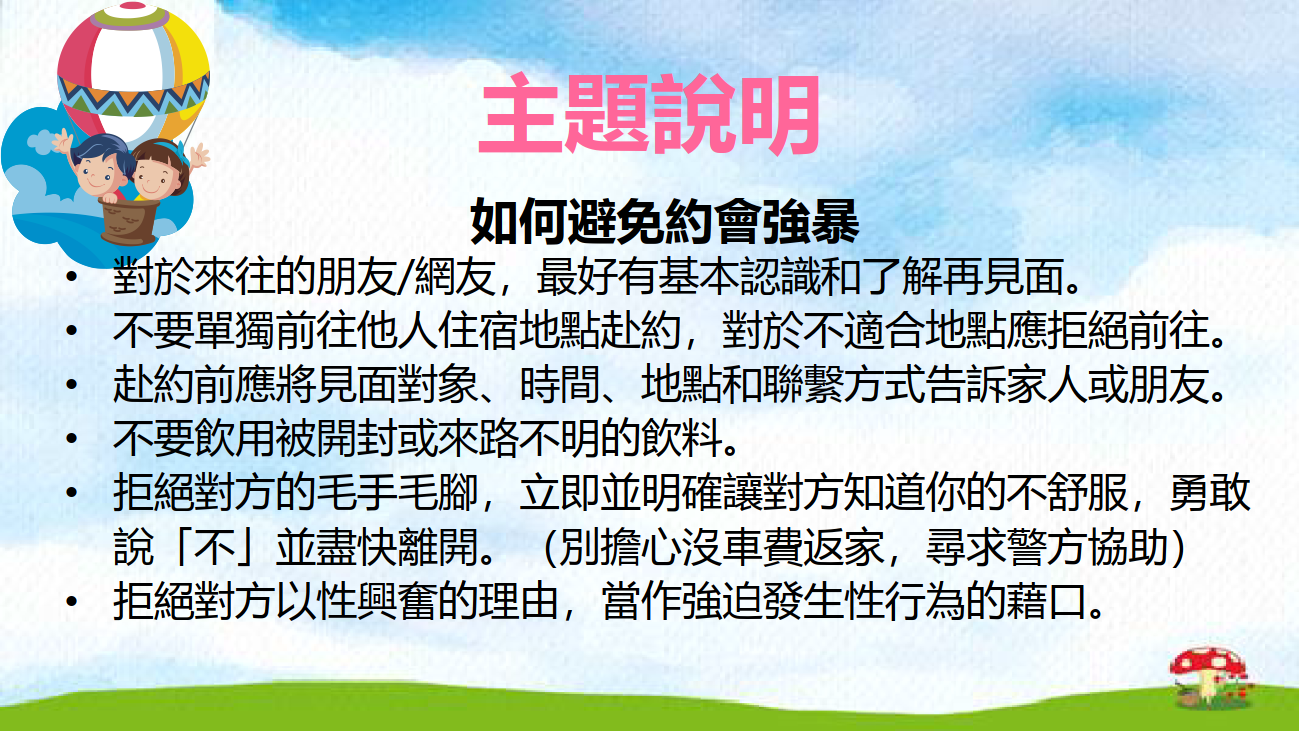 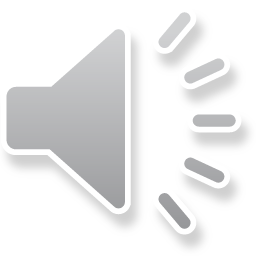 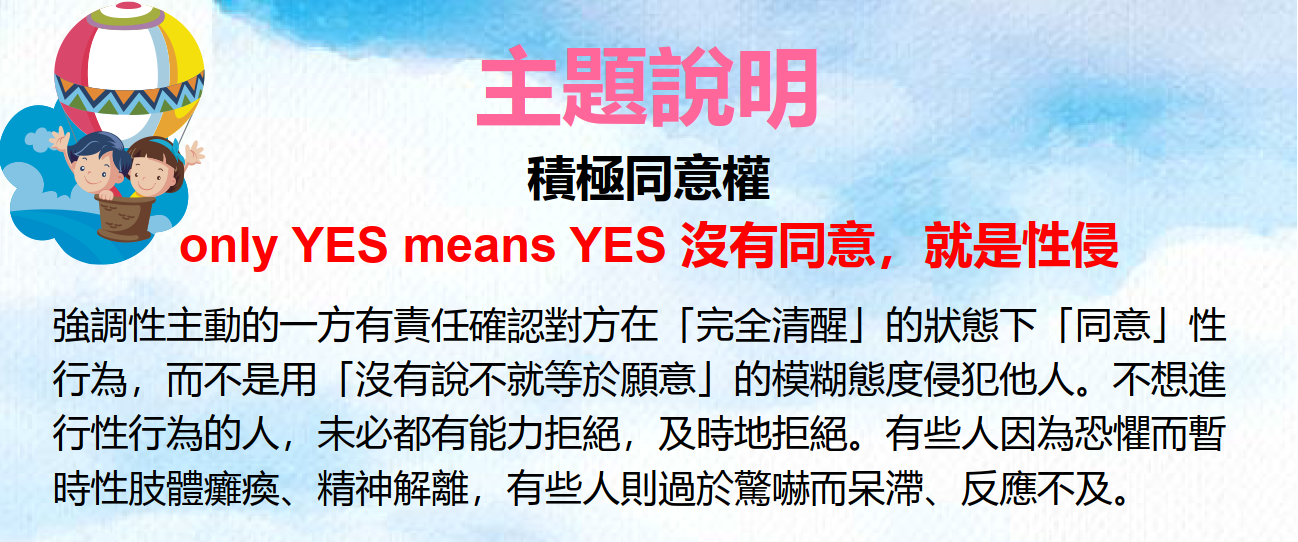 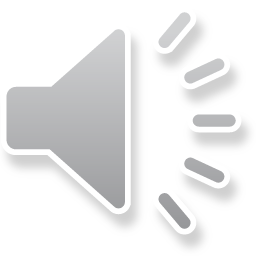 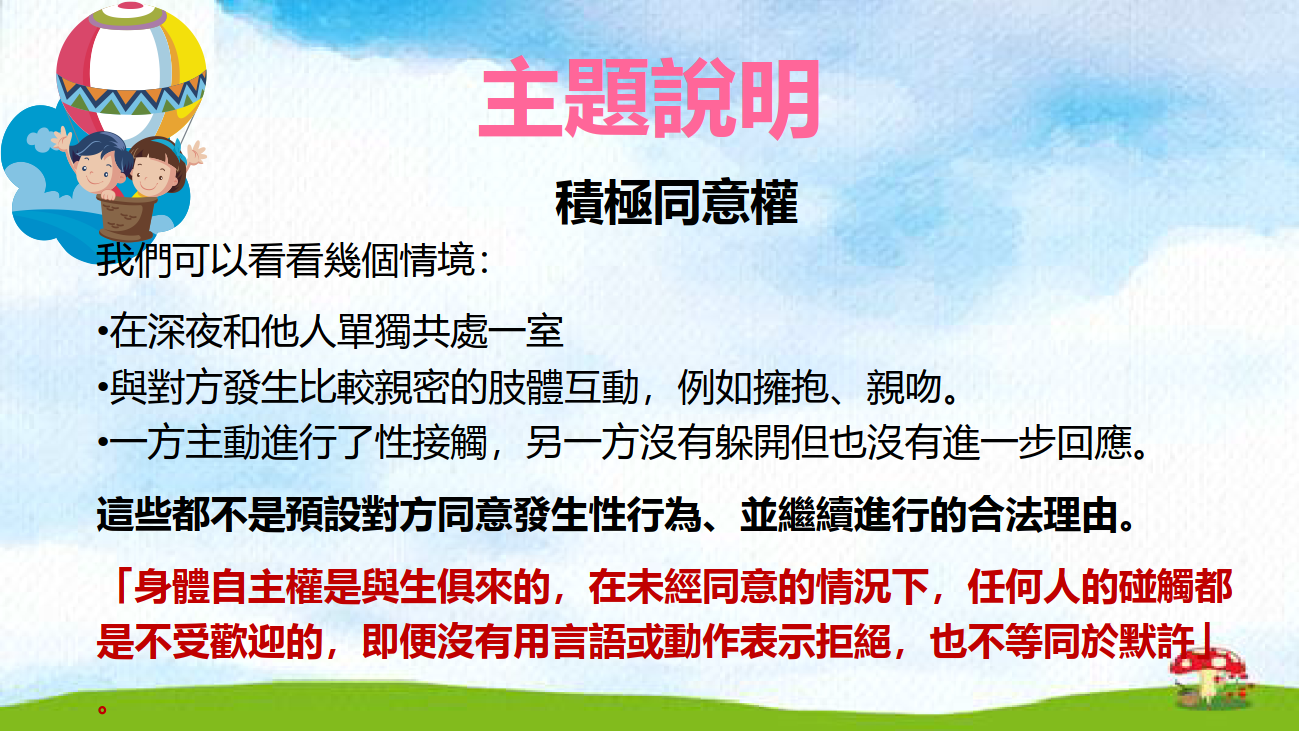 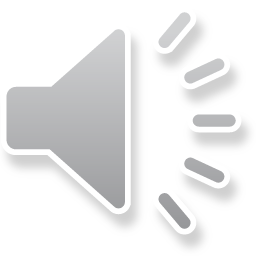 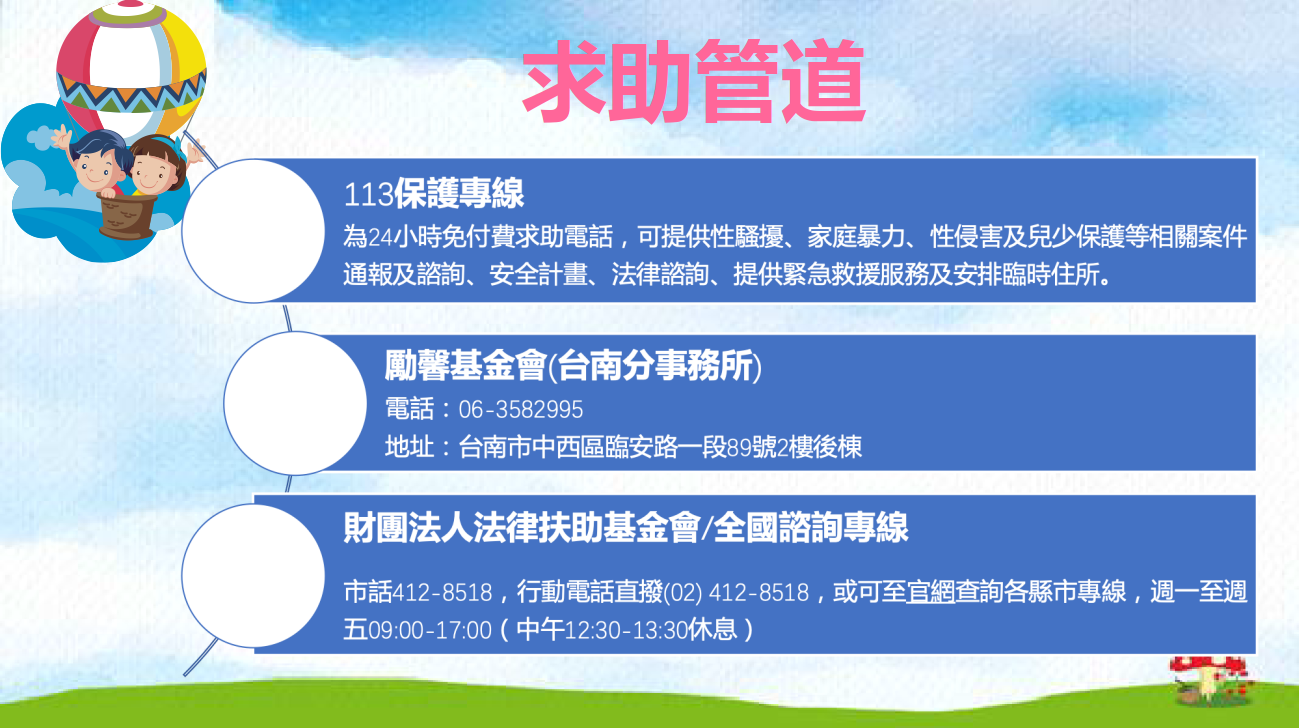 學務處、輔導室  (依法進行通報)
113 保護專線
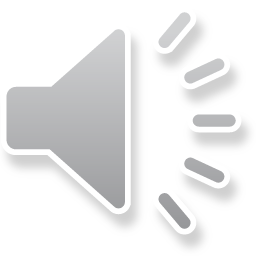 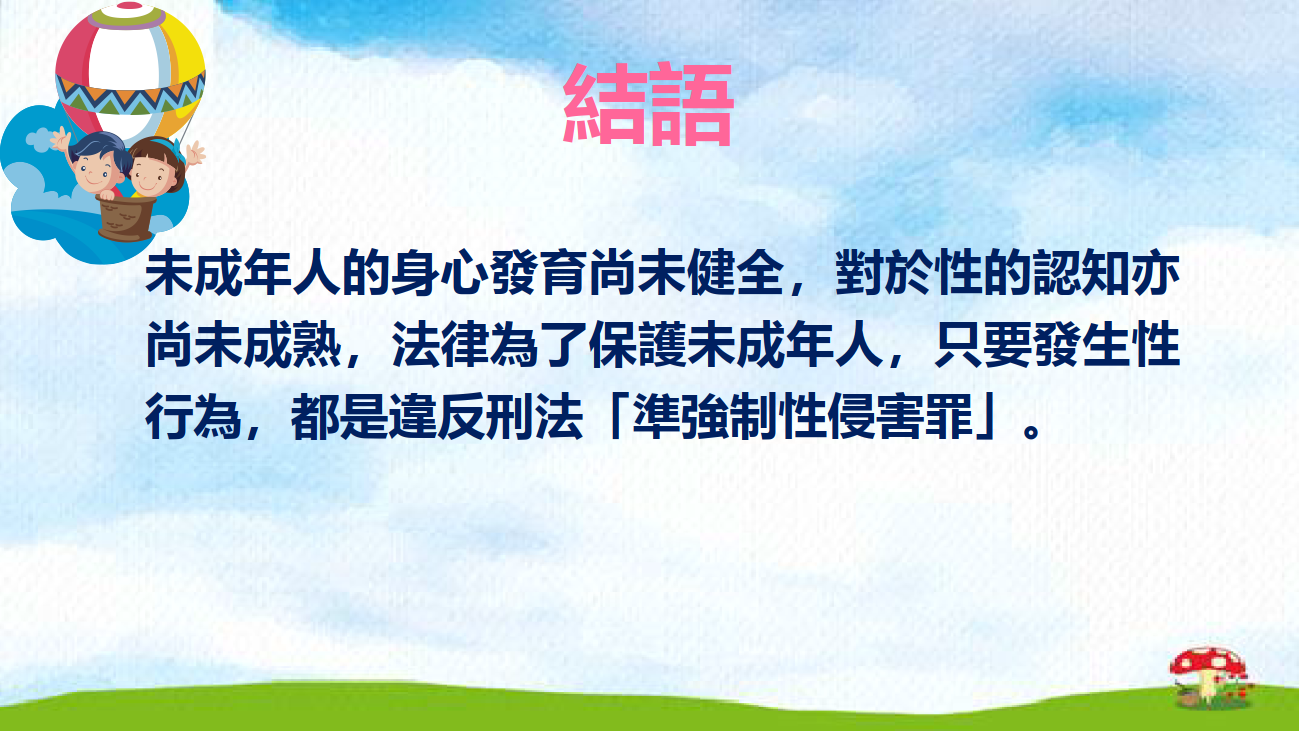 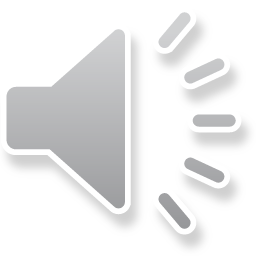 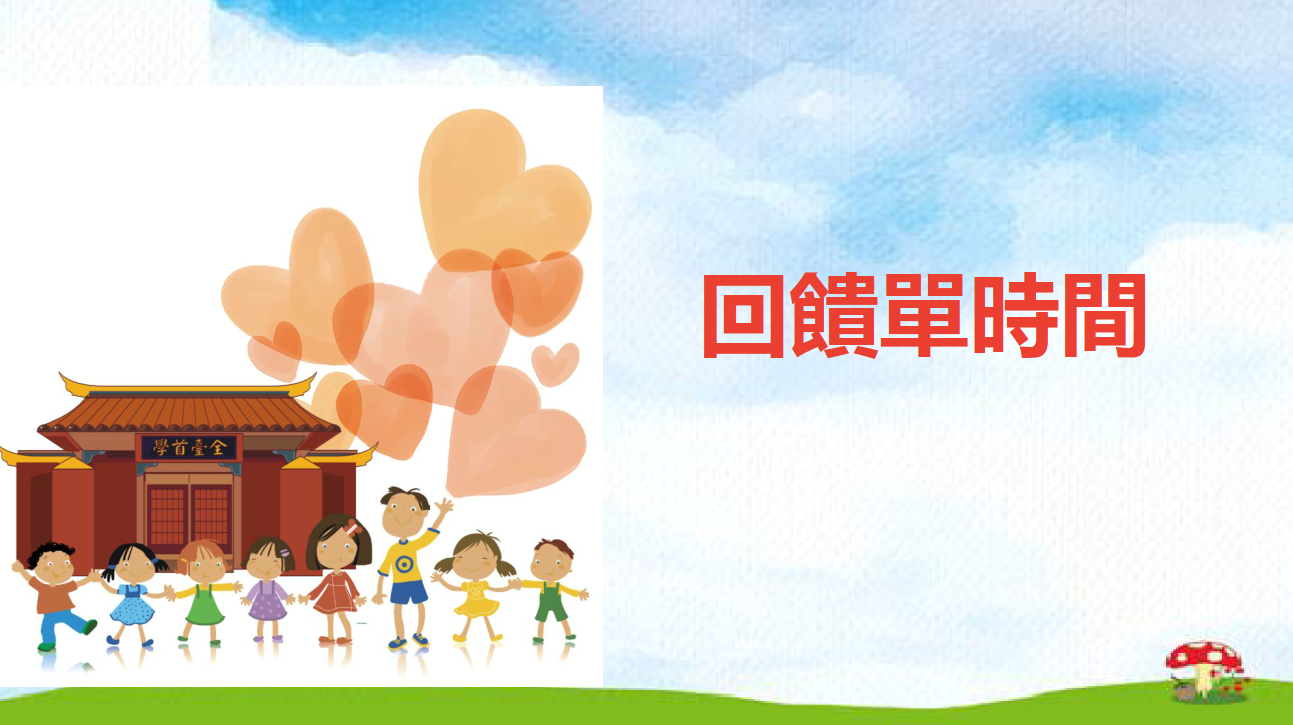 學習單完成後，請對摺，
交給現場老師，謝謝!!!
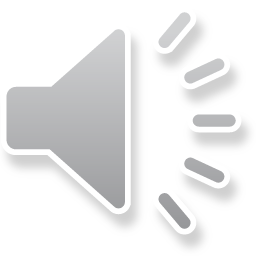